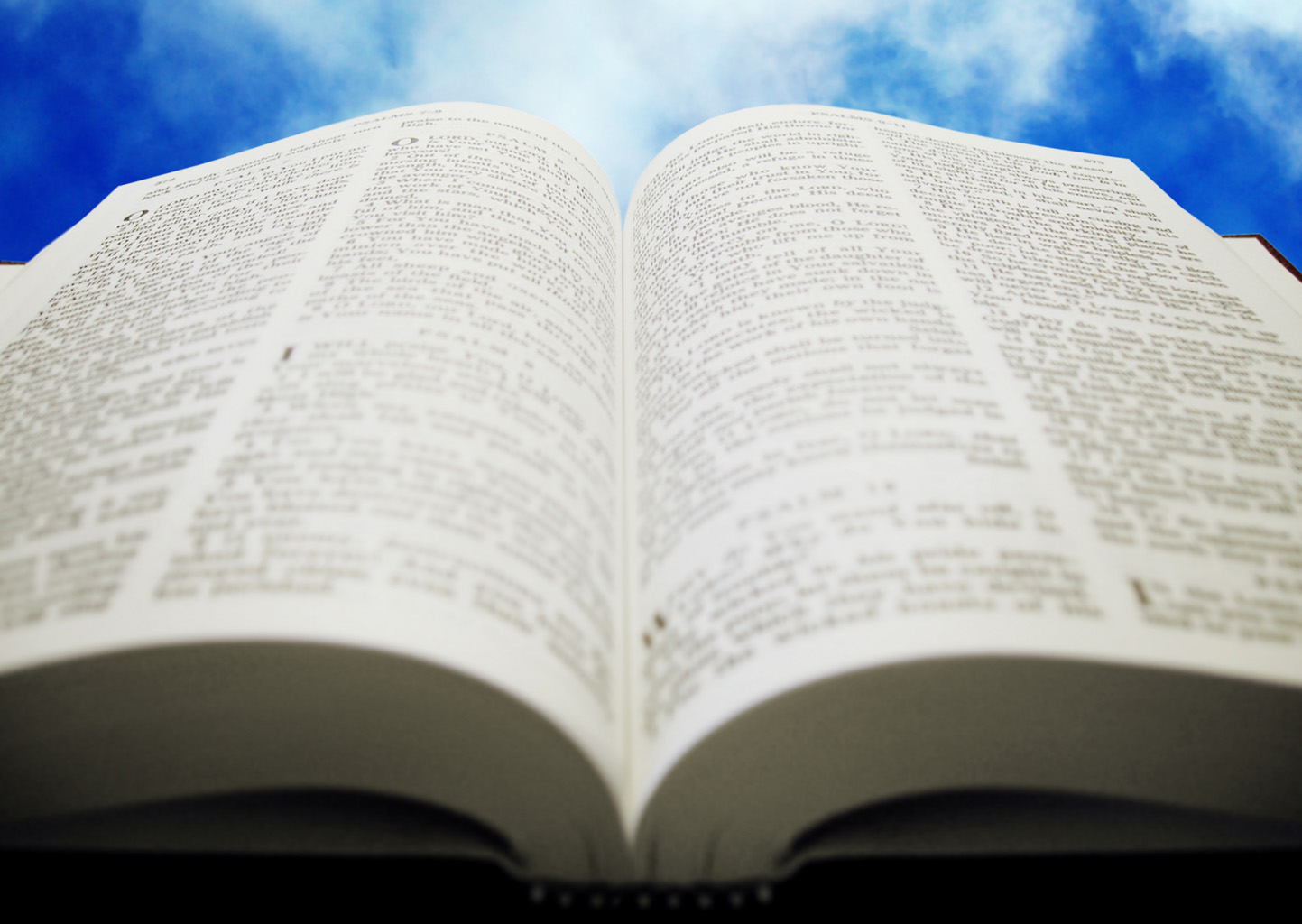 Welcome!
Sunday
Worship 		  			10:00 AM
Sunday
Bible Class (Livestream) 	 	5:00  PM
Wednesday
Bible Class 			 	7:00  PM
www.SunsetchurchofChrist.net
1 Corinthians 16:2
On the first day of the week let each one of you lay something aside, storing up as he may prosper, that there be no collections when I come.

The collection basket 
is in the foyer
The Priesthood 
Of Christ
The Sacred System
The Mosaic system of worship

Numbers 18
	Bearing the iniquity of the sanctuary
	The holy gifts
	God was their inheritance
The Sacred System
For every high priest taken from among men is appointed on behalf of men in things pertaining to God, in order to offer both gifts and sacrifices for sins; 								Hebrews 5:1
The Sacred System
Only priests:
	Could petition for atonement
	Could offer up pleasing gifts to God
	Could appear before the tabernacle
Priests were trained in the Sacrificial system
The Sacrificial System
The Story of Sacrifices
	Adam, Eve and the Garden 
		The first sacrifices was by God	
	Jesus Christ 
		The last sacrifice WAS God
The Sacrificial System
The purpose of Sacrifices
	To appease the anger of God
		Noah – Genesis 8:21
	To honor and praise God
		David – Psalm 50:23
[Speaker Notes: Ge 8:21 The LORD smelled the soothing aroma; and the LORD said to Himself, "I will never again curse the ground on account of man, for the intent of man's heart is evil from his youth; and I will never again destroy every living thing, as I have done.
Ps 50:23 "He who offers a sacrifice of thanksgiving honors Me; And to him who orders his way aright I shall show the salvation of God."]
The Sacrificial System
The nature of Sacrifices
	They had to be determined by God
		Cain and Abel – Hebrews 11:4
	They cannot cost nothing
		David – 1 Chronicles 21:24
[Speaker Notes: Heb 11:4 ¶ By faith Abel offered to God a better sacrifice than Cain, through which he obtained the testimony that he was righteous, God testifying about his gifts, and through faith, though he is dead, he still speaks.
1Ch 21:24 But King David said to Ornan, "No, but I will surely buy it for the full price; for I will not take what is yours for the LORD, or offer a burnt offering which costs me nothing."]
The Sacrificial System
Now all these things happened to them as examples, and they were written for our admonition, upon whom the ends of the ages have come. 								1 Corinthians 10:11
The Sacrificial System
The error of Nadab and Abihu
	Bringing sacrifice in error

The error of Annanias and Saphira
	Bringing sacrifice in error
The Sacrificial System
The Christian system of worship
You also, as living stones, are being built up as a spiritual house for a holy priesthood, to offer up spiritual sacrifices acceptable to God through Jesus Christ.        										1 Peter 2:5
A Living Sacrifice
Therefore I urge you, brethren, by the mercies of God, to present your bodies a living and holy sacrifice, acceptable to God, which is your spiritual service of worship. And do not be conformed to this world, but be transformed by the renewing of your mind, so that you may prove what the will of God is, that which is good and acceptable and perfect. 							Romans 12:1-2
A Living Sacrifice
Sacrificing praise to God
Through Him then, let us continually offer up a sacrifice of praise to God, that is, the fruit of lips that give thanks to His name. 						Hebrews 13:15
A Living Sacrifice
Sacrificing praise to God
Serving one another
I am amply supplied, having received from Epaphroditus what you have sent, a fragrant aroma, an acceptable sacrifice, well-pleasing to God. 					Philippians 4:18b
A Living Sacrifice
Sacrificing praise to God
Serving one another
I am amply supplied, having received from Epaphroditus what you have sent, a fragrant aroma, an acceptable sacrifice, well-pleasing to God. 					Philippians 4:18b
A Living Sacrifice
Sacrificing praise to God
Serving one another
Doing good to all
And do not neglect doing good and sharing, for with such sacrifices God is pleased. 								Hebrews 13:16
Why This Walk Matters
Numbers 15 – the “unintentional” sin
	The consistency of sacrifices
	Covering sins lost or forgotten
[Speaker Notes: Nu 15:22 ¶ 'If you sin unintentionally, and do not observe all these commandments which the LORD has spoken to Moses-
 23 'all that the LORD has commanded you by the hand of Moses, from the day the LORD gave commandment and onward throughout your generations-
 24 'then it will be, if it is unintentionally committed, without the knowledge of the congregation, that the whole congregation shall offer one young bull as a burnt offering, as a sweet aroma to the LORD, with its grain offering and its drink offering, according to the ordinance, and one kid of the goats as a sin offering.
 25 'So the priest shall make atonement for the whole congregation of the children of Israel, and it shall be forgiven them, for it was unintentional; they shall bring their offering, an offering made by fire to the LORD, and their sin offering before the LORD, for their unintended sin.]
Why This Walk Matters
Numbers 15 – the “unintentional” sin

For if we sin willfully after we have received the knowledge of the truth, there no longer remains a sacrifice for sins, 										Hebrews 10:26
[Speaker Notes: Nu 15:22 ¶ 'If you sin unintentionally, and do not observe all these commandments which the LORD has spoken to Moses-
 23 'all that the LORD has commanded you by the hand of Moses, from the day the LORD gave commandment and onward throughout your generations-
 24 'then it will be, if it is unintentionally committed, without the knowledge of the congregation, that the whole congregation shall offer one young bull as a burnt offering, as a sweet aroma to the LORD, with its grain offering and its drink offering, according to the ordinance, and one kid of the goats as a sin offering.
 25 'So the priest shall make atonement for the whole congregation of the children of Israel, and it shall be forgiven them, for it was unintentional; they shall bring their offering, an offering made by fire to the LORD, and their sin offering before the LORD, for their unintended sin.]
Why This Walk Matters
We walk constantly sacrificing

We avoid the willful sins that this nullifies

Our hope is in this priestly life
[Speaker Notes: Nu 15:22 ¶ 'If you sin unintentionally, and do not observe all these commandments which the LORD has spoken to Moses-
 23 'all that the LORD has commanded you by the hand of Moses, from the day the LORD gave commandment and onward throughout your generations-
 24 'then it will be, if it is unintentionally committed, without the knowledge of the congregation, that the whole congregation shall offer one young bull as a burnt offering, as a sweet aroma to the LORD, with its grain offering and its drink offering, according to the ordinance, and one kid of the goats as a sin offering.
 25 'So the priest shall make atonement for the whole congregation of the children of Israel, and it shall be forgiven them, for it was unintentional; they shall bring their offering, an offering made by fire to the LORD, and their sin offering before the LORD, for their unintended sin.]
The Priestly Garment
Exodus 28-29
	The holy garments of Aaron
	Passed on to his sons
[Speaker Notes: Ex 29:30 "That son who becomes priest in his place shall put them on for seven days, when he enters the tabernacle of meeting to minister in the holy place. 31 "And you shall take the ram of the consecration and boil its flesh in the holy place. 32 "Then Aaron and his sons shall eat the flesh of the ram, and the bread that is in the basket, by the door of the tabernacle of meeting. 33 "They shall eat those things with which the atonement was made, to consecrate and to sanctify them; but an outsider shall not eat them, because they are holy.]
The Priestly Garment
… put on the new man which was created according to God, in true righteousness and holiness. 										Ephesians 4:24
[Speaker Notes: Ex 29:30 "That son who becomes priest in his place shall put them on for seven days, when he enters the tabernacle of meeting to minister in the holy place. 31 "And you shall take the ram of the consecration and boil its flesh in the holy place. 32 "Then Aaron and his sons shall eat the flesh of the ram, and the bread that is in the basket, by the door of the tabernacle of meeting. 33 "They shall eat those things with which the atonement was made, to consecrate and to sanctify them; but an outsider shall not eat them, because they are holy.]
The Priestly Garment
For all of you who were baptized into Christ have clothed yourselves with Christ. 																Galatians 3:27
[Speaker Notes: Ex 29:30 "That son who becomes priest in his place shall put them on for seven days, when he enters the tabernacle of meeting to minister in the holy place. 31 "And you shall take the ram of the consecration and boil its flesh in the holy place. 32 "Then Aaron and his sons shall eat the flesh of the ram, and the bread that is in the basket, by the door of the tabernacle of meeting. 33 "They shall eat those things with which the atonement was made, to consecrate and to sanctify them; but an outsider shall not eat them, because they are holy.]